Week   1
AIM1202 หลักการสื่อสารการตลาด
อ. อิสรี ไพเราะ(อ.ต๊ะ)
isaritiaw@gmail.com
MB. 086-358-3508
เข้าไลน์กลุ่มวิชานี้
Agreement
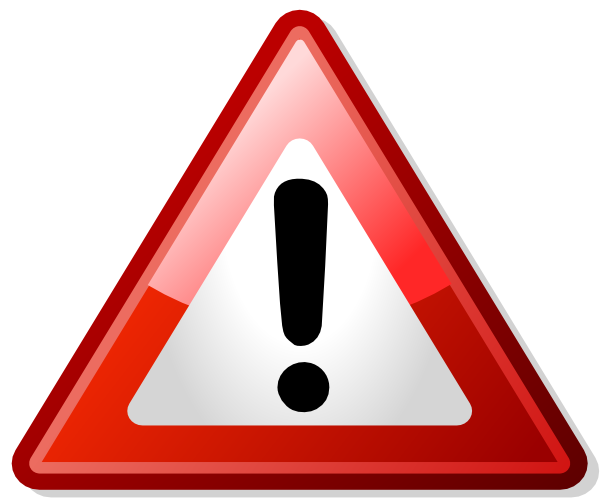 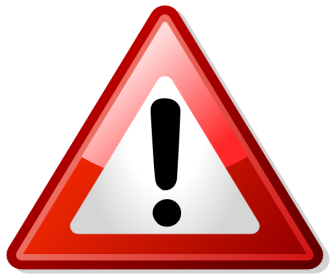 Agreement
เช็คชื่อ ห้ามเซ็นต์ชื่อแทนกันนะคะ
ห้ามเข้าห้องเรียนสายเกิน 15 นาที 
หลัง 15 นาทีแต่ภายใน 30 นาทีของการเริ่มเรียน อาจารย์ขอเหตุผล แต่ถือเป็นขาด ครึ่งของครึ่งครั้ง (สายกรณีนี้ 4 ครั้ง ถือเป็นขาด 1 ครั้ง) โดยการขอเข้าห้องเรียนและเซ็นต์ชื่อ พร้อมมีเครื่องหมายกำกับว่าเข้าสาย
เกิน 30 อาจารย์อนุญาตให้เข้าเรียนแต่ถือเป็นขาดครึ่งครั้ง (สายกรณีนี้ 2 ครั้ง ถือเป็นขาด 1 ครั้ง) โดยการขอเข้าห้องเรียนและเซ็นต์ชื่อ พร้อมมีเครื่องหมายกำกับว่าเข้าสาย
การลา 
		ลาป่วย โทรแจ้งอาจารย์ก่อนคาบเรียน และถ้ากรณีหยุดเรียน 2 สัปดาห์ติดต่อกัน ส่งเอกสารใบรับรองเเพทย์
		ลากิจ ทำเอกสารแจ้งอาจารย์ล่วงหน้า 1 สัปดาห์
ขาดเกิน 3 ครั้ง ขาดครั้งที่ 4 อาจารย์ขอเชิญผู้ปกครองเข้าพบเพื่อหาแนวทางการเรียนของนักศึกษาคนนั้นๆ
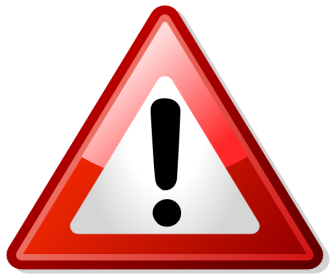 Agreement
ภายในห้องเรียน
ปิดโทรศัพท์ และเครื่องมือสื่อสารทุกชนิด หรือเปิดเป็นระบบสั่น ถ้านักศึกษาต้องการคุยโทรศัพท์ แจ้งขออนุญาตอาจารย์ และออกไปคุยนอกห้องเรียน อาจารย์ให้เวลาในการคุย 15 นาที เกินกว่านั้นไม่อนุญาตให้เข้าเรียนต่อ ถือเป็นการขาดเรียน
กรุณาอย่างเล่น Community และ Chat ทุกชนิด เช่น Facebook, WhatApps, Lines, MSN, Instagram ฯลฯ ในห้องเรียน เว้นแต่อาจารย์ให้ทำกิจกรรมผ่าน Community เท่านั้น
การขออนุญาตทำกิจธุระส่วนตัว ยกมือและขออนุญาต อาจารย์ให้เวลาในการทำกิจธุระส่วนตัว 15 นาที เกินกว่านั้นไม่อนุญาตให้เข้าเรียนต่อ ถือเป็นการขาดเรียน
รายละเอียดในการเรียน
จุดมุ่งหมายของรายวิชา (Objective)
 
เพื่อนักศึกษาเข้าใจบทบาทและวิธีการสื่อสารการตลาด ในฐานะที่เป็นเครื่องมือทางการตลาดที่ทรงประสิทธิภาพ และเป็นที่นิยมมากในปัจจุบัน โดยสามารถนำความรู้ในการวางแผนการสื่อสารการตลาดผ่านเครื่องมือต่าง ๆ ไปเป็นพื้นฐานในการศึกษารายวิชาขั้นสูงด้านการโฆษณาและการสื่อสารการตลาดอื่นได้ต่อไป
คำอธิบายรายวิชา
ความหมาย แนวคิดและบทบาทของการสื่อสารการตลาด บทบาทของส่วนประสมทางการตลาดในการทำหน้าที่เป็นเครื่องมือสื่อสารทางการตลาด เพื่อถ่ายทอดความคิดจากผู้ประกอบการไปยังผู้บริโภคเป้าหมาย แนวทางในการวางแผน กิจกรรมการส่งเสริมการตลาด เพื่อสื่อสารกับผู้บริโภคหลากหลายรูปแบบอันประกอบไปด้วย การโฆษณา การประชาสัมพันธ์ การส่งเสริมการจำหน่าย การบริการ และเครื่องมือการสื่อสารการตลาดอื่นๆ
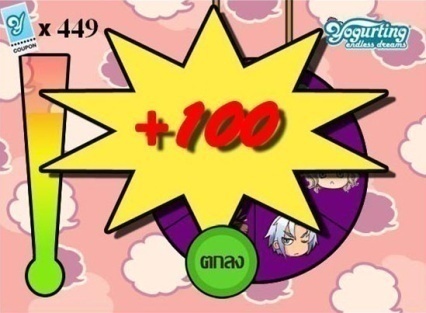 การประเมินผล

    











ส่วนเนื้อหารายวิชาดูจากแนวการสอนที่แจก
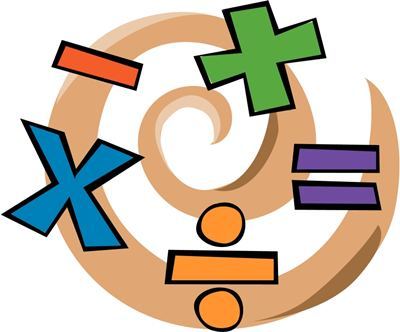 Assignment 1 Time 45 Mins (Present ในการเรียนสัปดาห์ที่ 1)
คิดว่าตัวนักศึกษาเป็นคนอย่างไร จุดเด่น จุดด้อยของตัวเองคืออะไร
จินตนาการตัวเองโดยวาดรูปการ์ตูนแทนตัวเองเป็นสัตว์ 1 ตัว พร้อมคำอธิบาย
ทำไมถึงเลือกเรียนนิเทศศาสตร์
ทำไมถึงเลือกเรียนสาขา
		เอกสาขา
		โทสาขา
มีแผนอย่างไรหลังจากจบการศึกษา
มองเห็นตัวเองในอีก 5 ปี หลังจากจบการศึกษาเป็นอย่างไร
คำ 3 คำที่คิดว่าเป็นตัวเอง
ชื่อ นามสกุล ชื่อเล่น เบอร์โทรศัพท์และ Email วิชาเอก จบมัธยมปลายที่ไหน?
*อาจารย์ให้นักศึกษาที่ไม่ได้มา ทำ Paper นี้ส่งไม่เกินสัปดาห์ที่ 2
Home work
1. การตลาดคืออะไร จงอธิบายพร้อมยกตัวอย่าง
2. การสื่อสารคืออะไร จงอธิบายพร้อมยกตัวอย่าง
คะแนน งานเดี่ยว งานทุกชิ้นส่งในห้อง หรือส่งใน Classroom อย่าลืมเขียน ชื่อ สกุล รหัส วิชา วันเวลาเรียน ไว้ในงานด้วย
สมุดจด ทั้งเทอม
แฟ้มงานเดี่ยว ทั้งเทอม
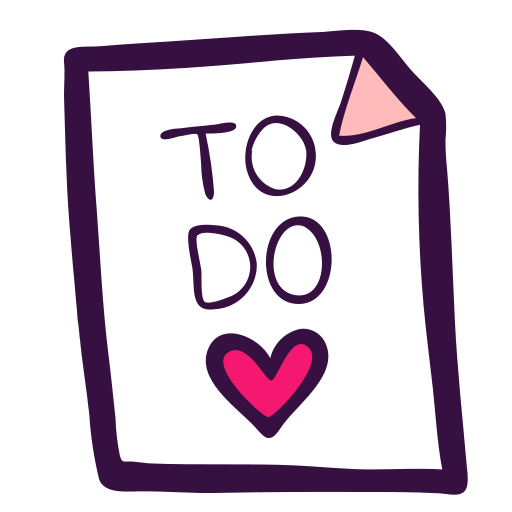 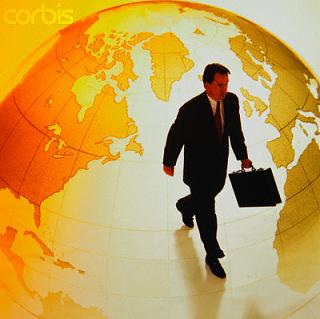 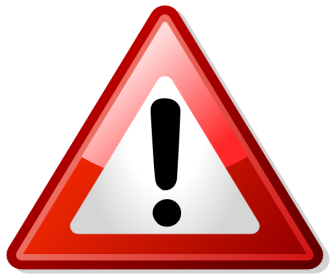 Agreement
งานเดี่ยว รวบรวมงานทุกชิ้นใสฟ้างานเดี่ยวส่งตอนสิ้นเทอม
งานกลุ่ม รวบรวมงานทุกชิ้นใสฟ้างานกลุ่มส่งตอนสิ้นเทอม

ไม่ส่งคะแนนหาย 40 คะแนนค่ะ
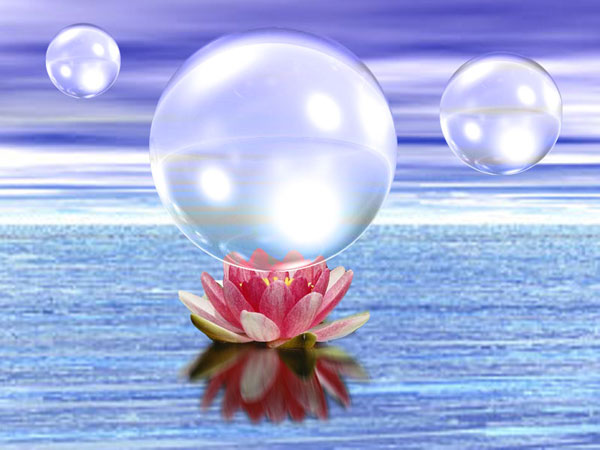 “ผู้ใฝ่รู้ ย่อมมีความรู้ ผู้ใฝ่ดี ย่อมมีแต่สิ่งดี 
สติ ปัญญา เป็นสมบัติอันทรงค่าที่ติดตัวของผู้เป็นบัณฑิต”
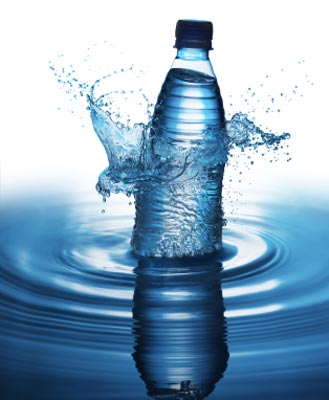 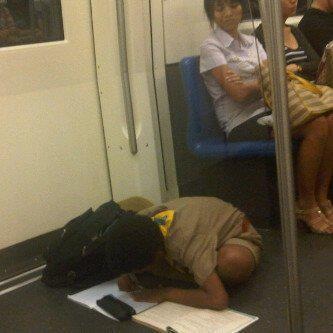 อ. อิสรี ไพเราะ(อ.ต๊ะ)